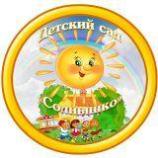 МДОУ «Детский сад № 32 комбинированного вида»
Тема: «Зимние забавы»
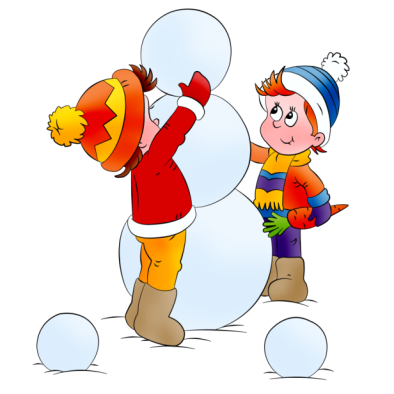 Воспитатели: Зорина Е.К.
	             Петрова Т.В.
          Логопед: Реуцкова Е.А.
Паспорт проекта
Тип проект: практический
Срок проведения: с 17.12.2012 г. – 21.12.2012г.( краткосрочный)
Участники проекта: воспитатель, логопед, дети, педагоги ДОУ, родители.
Форма представления: слайдовая презентация
Группа  № 11 (компенсирующей направленности для детей с нарушением речи)
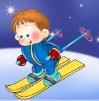 Образовательная область : здоровье и физическая культура
Интеграция образовательных областей: 
 Коммуникация
 Социализация
 Познания
 Художественная литература
 Труд
 Музыка
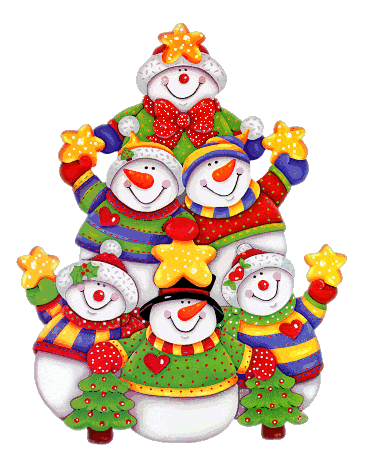 АКТУАЛЬНОСТЬ
Необходимость создания данного проекта состояла в том, что климатические условия региона, в котором находится наш поселок: продолжительная зима, высокая влажность воздуха, сильные ветры в сочетании с низкими температурами создают определённые трудности для проведения прогулок с детьми в это время года.
     Организовать прогулки так, чтобы они были интересными и полезными, поможет проект «Зимние забавы»
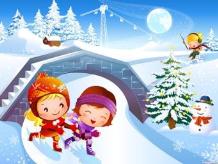 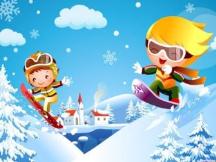 ПРОБЛЕМА
У наших детей мы наблюдаем не только тяжелые речевые нарушения но и снижение двигательной активности. Наибольшие трудности представляет для детей выполнение движений по словесной инструкции. К отставанию физического развития и физической подготовленности прибавляются проблемы социального и психоэмоционального характера.
		Поэтому наш  проект, включает кроме физического и социального аспектов работу по развитию психо-эмоциональной сферы воспитанников, т.к. сохранение и укрепление здоровья детей с ОНР, формирование у них привычек и потребности здорового образа жизни невозможно без душевного и психологического благополучия.
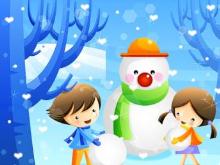 ЦЕЛЬ ПРОЕКТА
Создание оптимальных условий для организации двигательной активности и оздоровительной работы с детьми в зимний период.
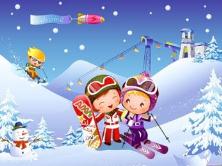 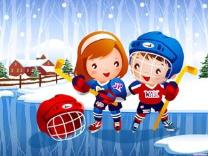 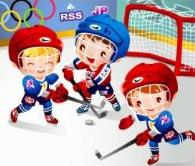 ЗАДАЧИ
Формировать  у детей привычку к здоровому  образу жизни и потребность в разнообразной самостоятельной двигательной деятельности на воздухе.
Развивать у детей физические качества: ловкость, быстроту, выносливость во время подвижных игр, соревнований, развлечений; творческие способности при создании эскизов, изготовлении и украшении снежных построек.
 Воспитывать у детей нравственно – волевые качества, коммуникативные способности и трудолюбие в ходе коллективной деятельности.
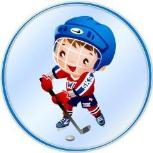 ЭТАПЫ ПРОЕКТА
I ЭТАП ПОДГОТОВИТЕЛЬНЫЙ
Цель: постанова мотивации, цели, задач по организации тематической недели «Зимние забавы»
Сроки: один день
Содержание: 
Создать мотивацию для работы по проекту;
Составить план совместных мероприятий с детьми; 
Подобрать стихи, загадки, пословицы, муз. репертуар; 
Подобрать словесные, пальчиковые, малоподвижные игры; 
Составить комплекс утренней гимнастики; 
Папки передвижки для родителей .
II ЭТАП СОБСТВЕННО - ПРАКТИЧЕСКИЙ
Цель: закрепление и расширение представлений и знаний о зимних забавах.
Задачи:
 Расширение представления детей о нормах и правилах, позволяющих сохранить здоровье во время игры;
Расширить знания родителей о  зимних забавах на улице.
Развитие слухового внимания, слуховой памяти и фонематического восприятия.
Активизировать словарь детей по теме « Зима»
Упражнять и закреплять двигательные умения и навыки в соответствии с программным содержанием
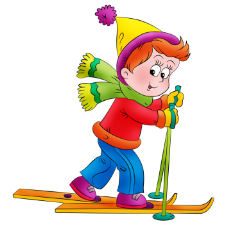 III ЭТАП ОЦЕНОЧНО - РЕФЛЕКСИВНЫЙ
Цель: обобщить и систематизировать знания детей о зимних забавах.
Задачи:
 Закрепление знаний детей о культуре гигиены; формирование положительного отношения к здоровому образу жизни.
Воспитывать чувство любви к родной природе, зимним праздникам;
Стимулировать самостоятельную двигательную активность детей;
Развивать артикуляционную моторику, речевое дыхание
Формировать умение работать и играть в коллективе.
Предполагаемый результат совместной деятельности с детьми и родителями
Дети овладеют достаточным уровнем двигательной активности согласно возрасту.
Воспитанники ознакомятся с новыми разнообразными играми и упражнениями на воздухе с использованием построек из снега и льда.
 Ребята подготовительной возраста освоят технику ходьбы на лыжах, игры с клюшкой и шайбой.
Приобретённые навыки помогут стать более самостоятельным и независимым.
Полученный двигательный опыт позволит избежать несчастных случаев.
Повысится двигательная самостоятельность, общая выносливость, снизится заболеваемость детей.
Продукты проекта:
* Фотоальбом
* Макет «Зимние забавы»
* Рисунки, поделки теме проекта
* Картотека загадок, стихов
* Проектная папка.
* Конспект развлечения «Зимние забавы»
Основные формы реализации проекта:
Игровые занятия;
Работа с родителями;
Работа с познавательной литературой;
Составление альбома;
Рисование;
Изготовление макетов;
Составление рассказов, сочинений;
8.   Мультимедийная презентация– как итог.
Макет
« Зимние забавы»
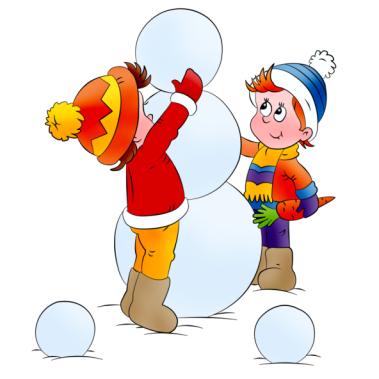 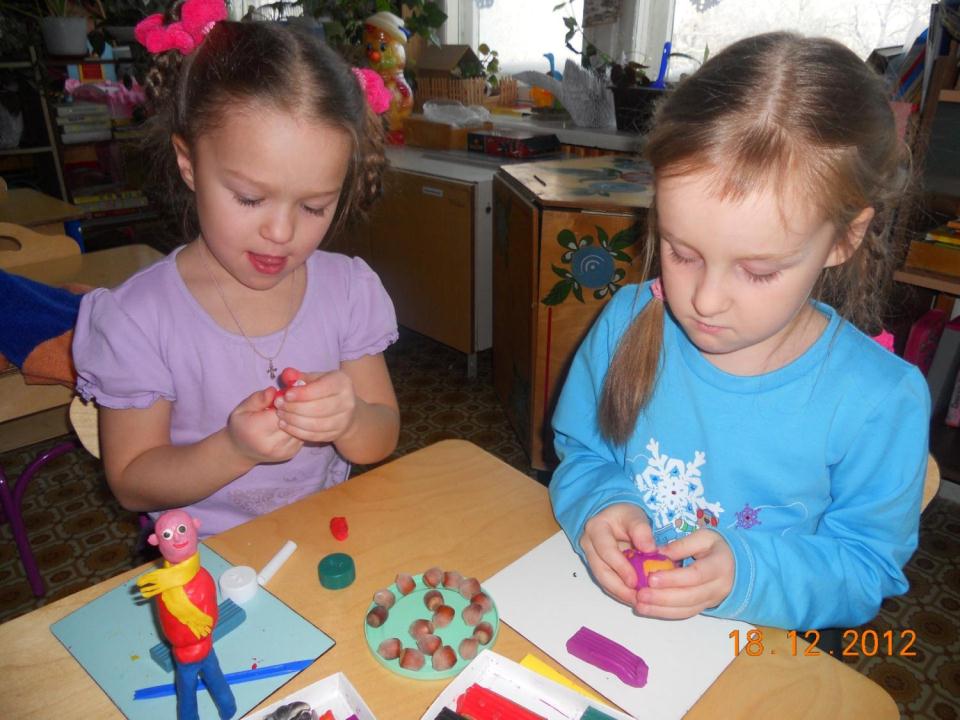 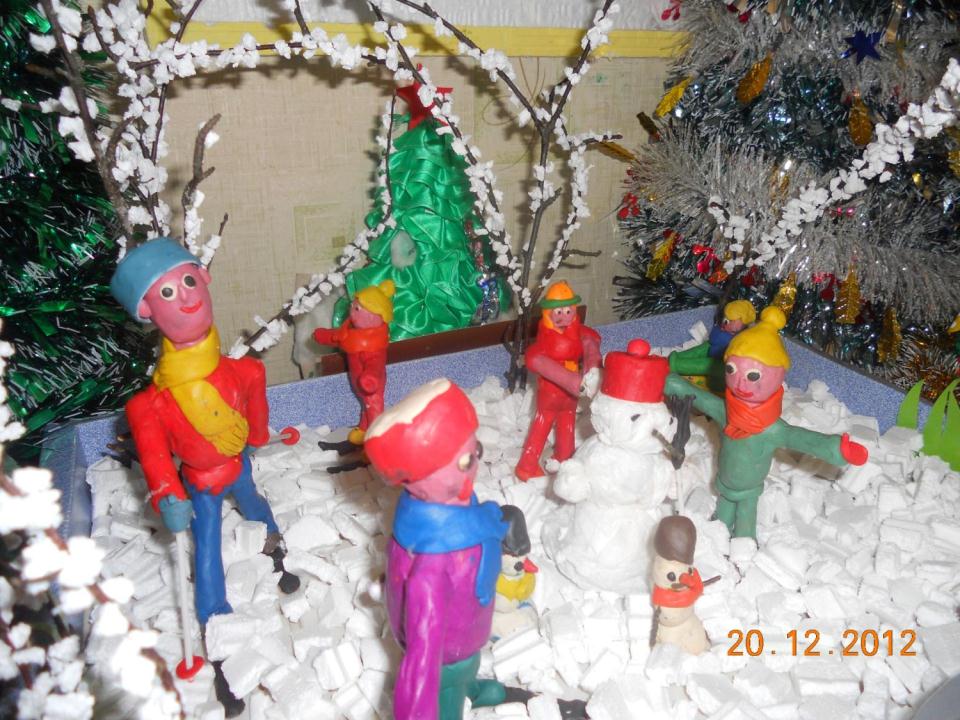 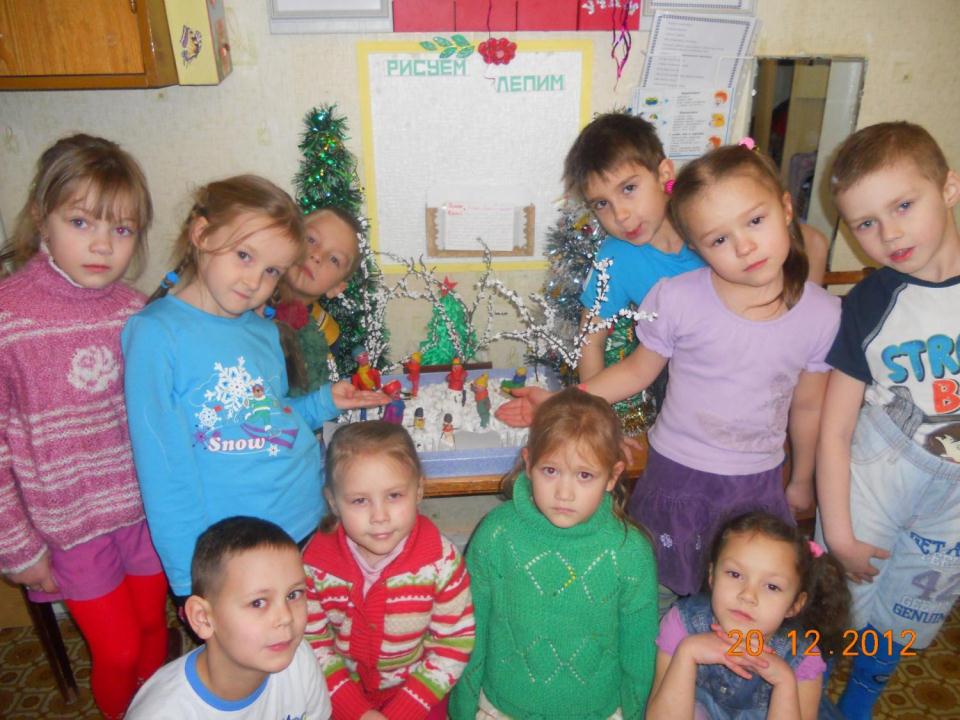 Совместная
деятельность 
с детьми 
« Зимние забавы»
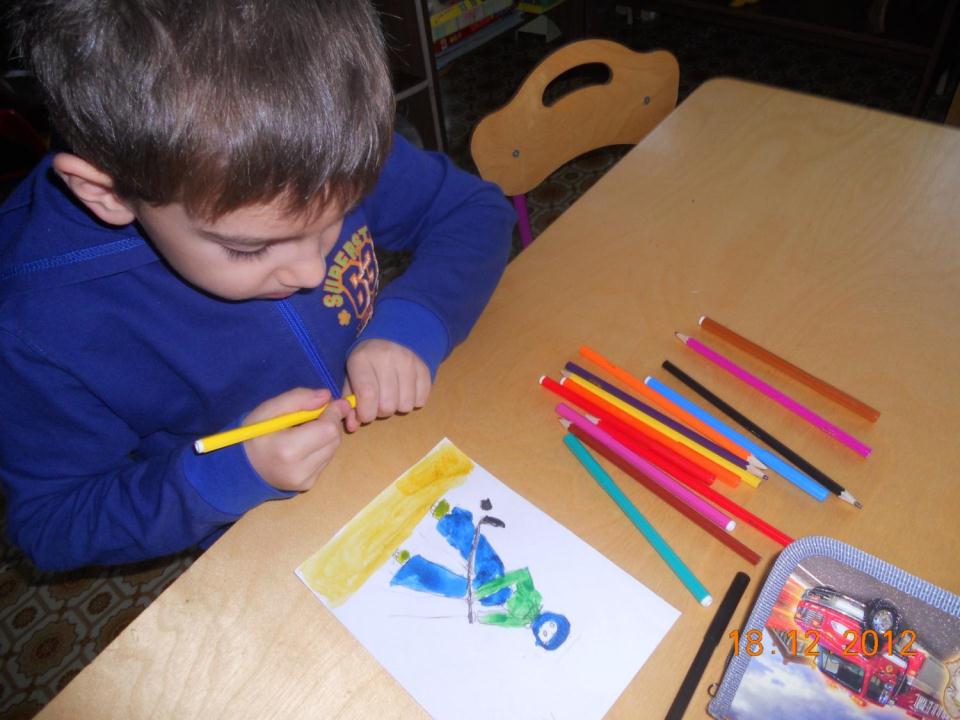 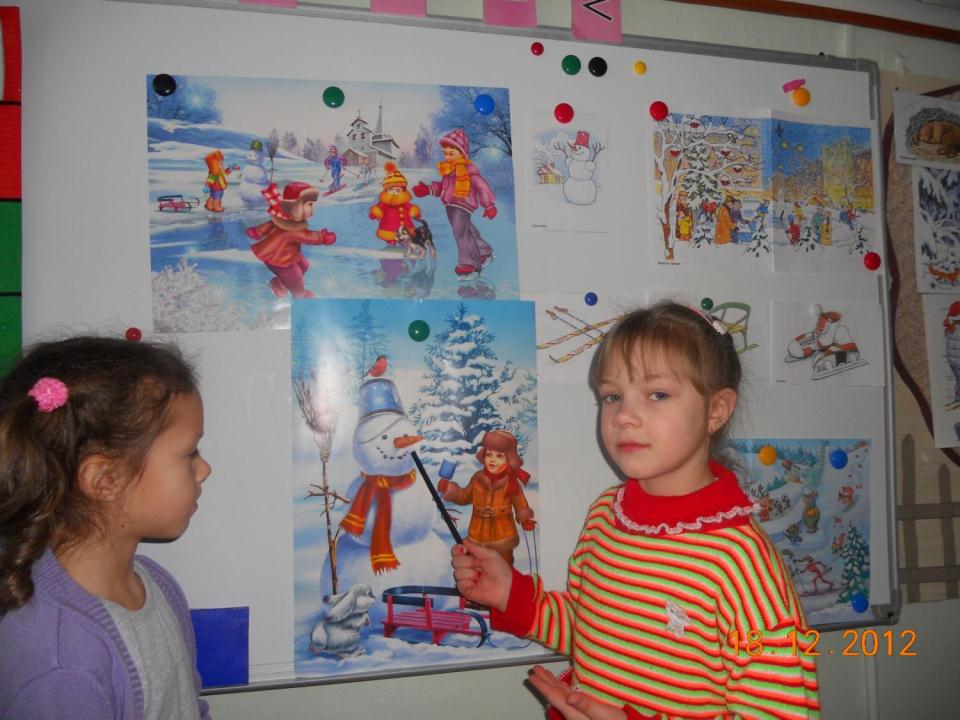 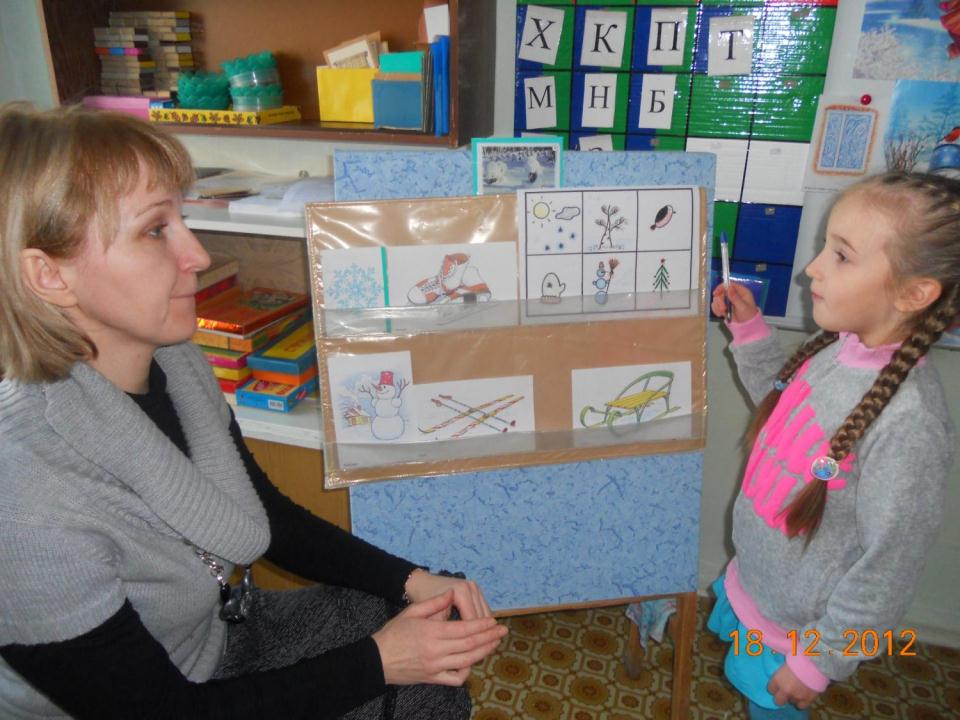 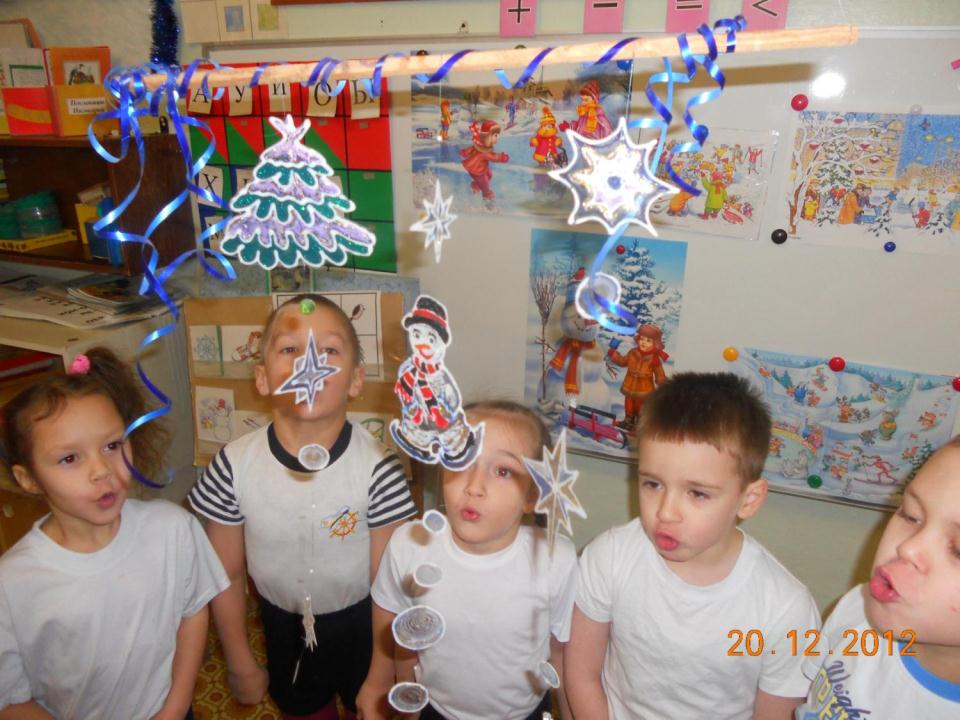 Развлечение
« Зимние забавы»
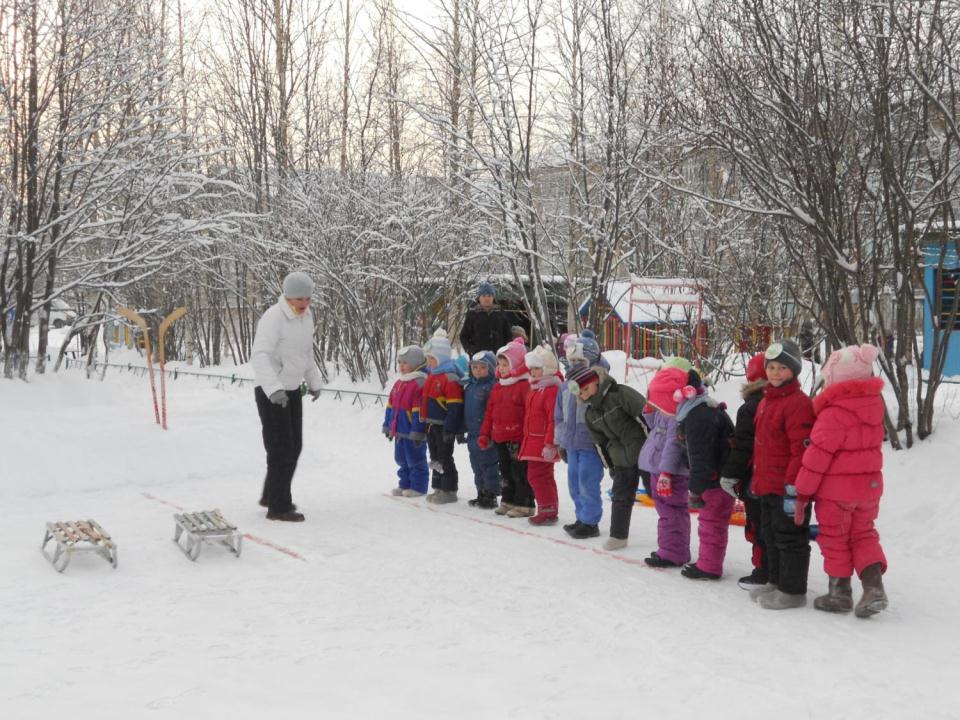 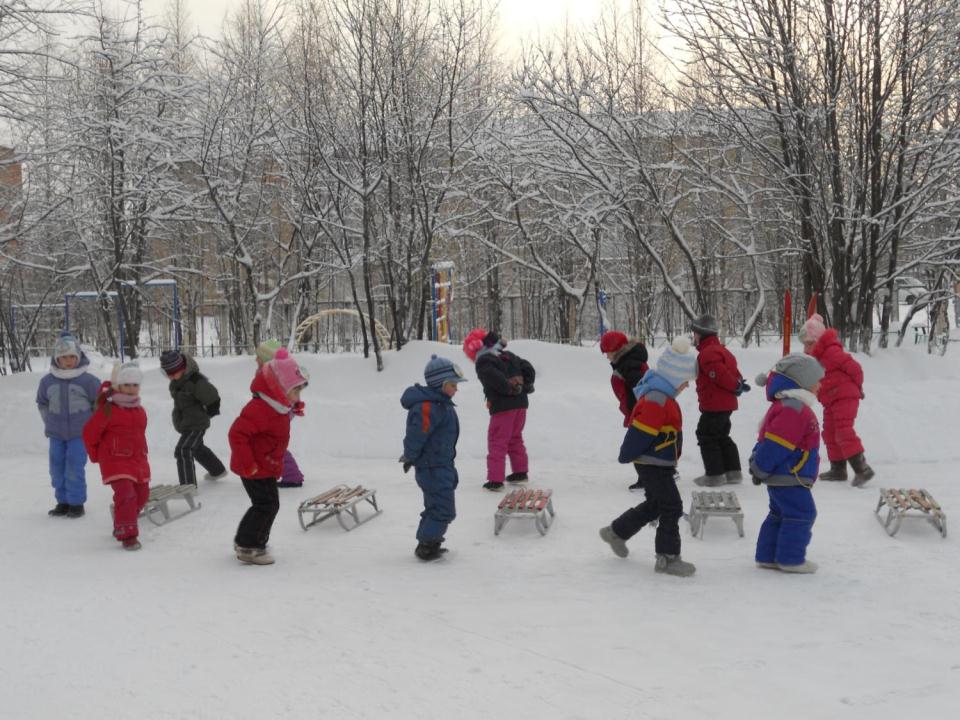 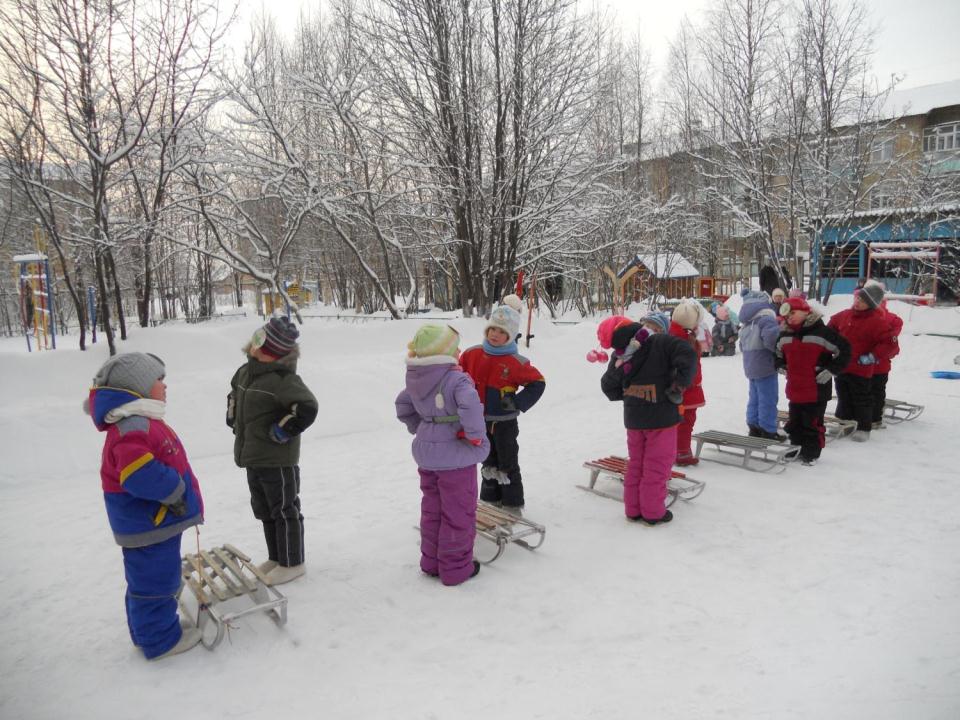 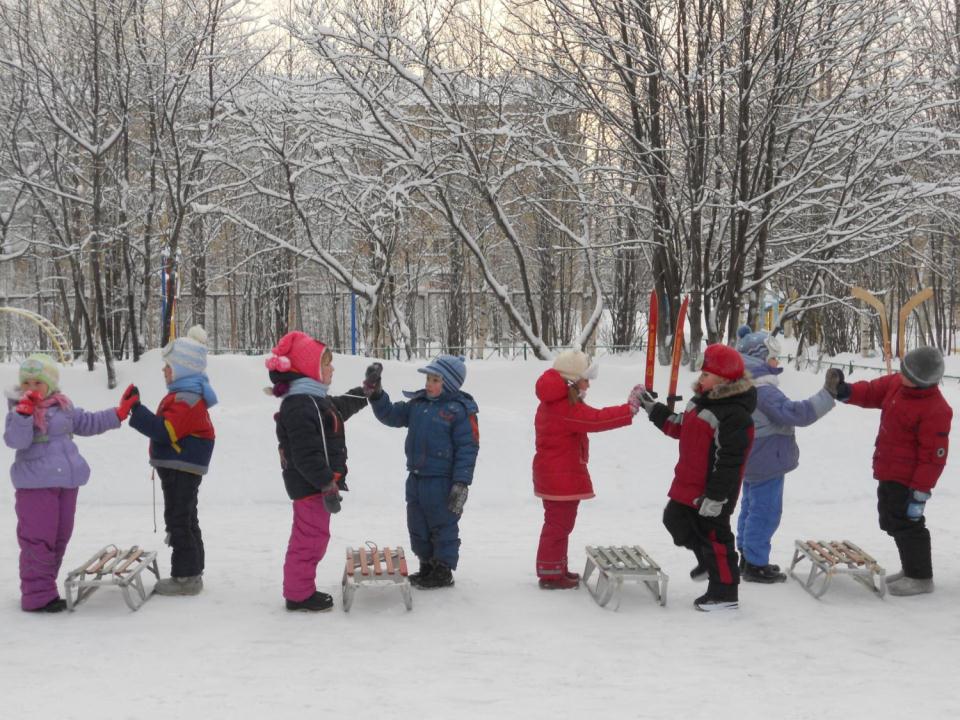 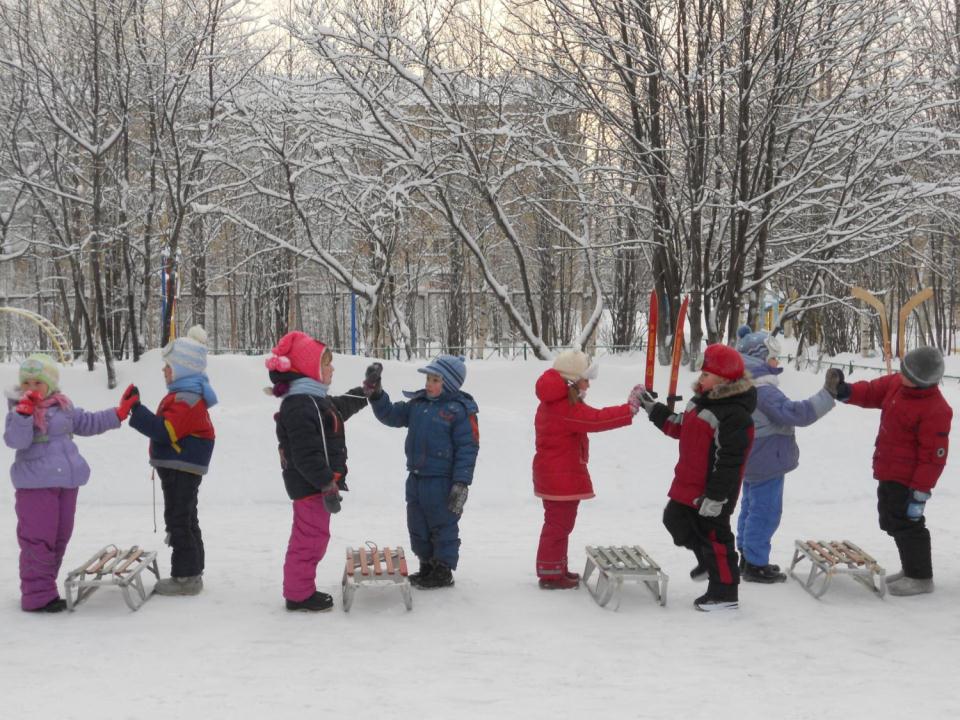 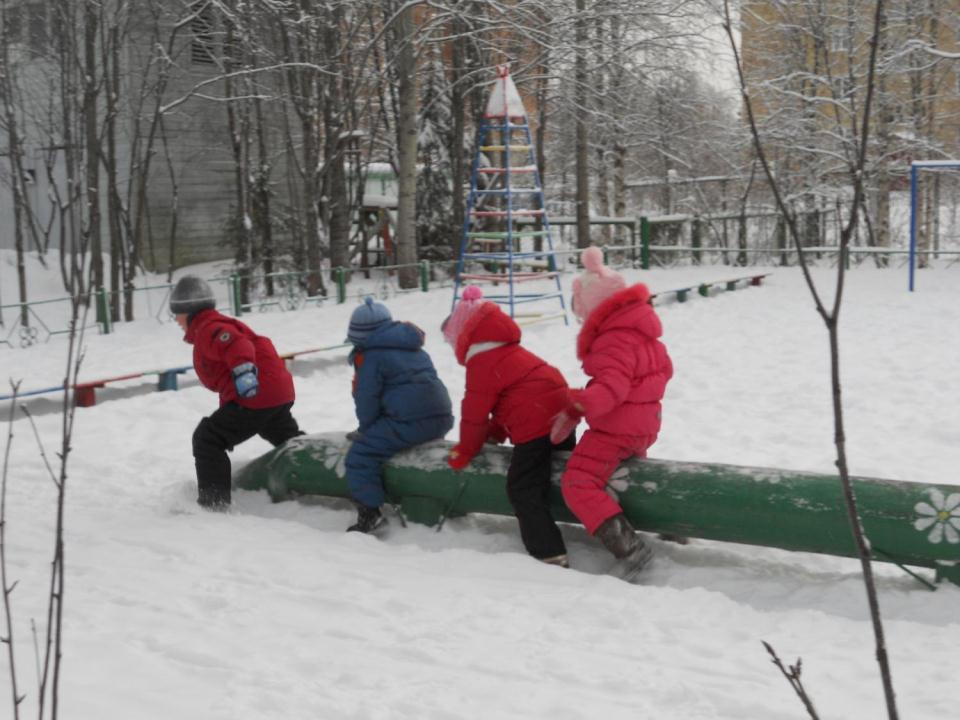 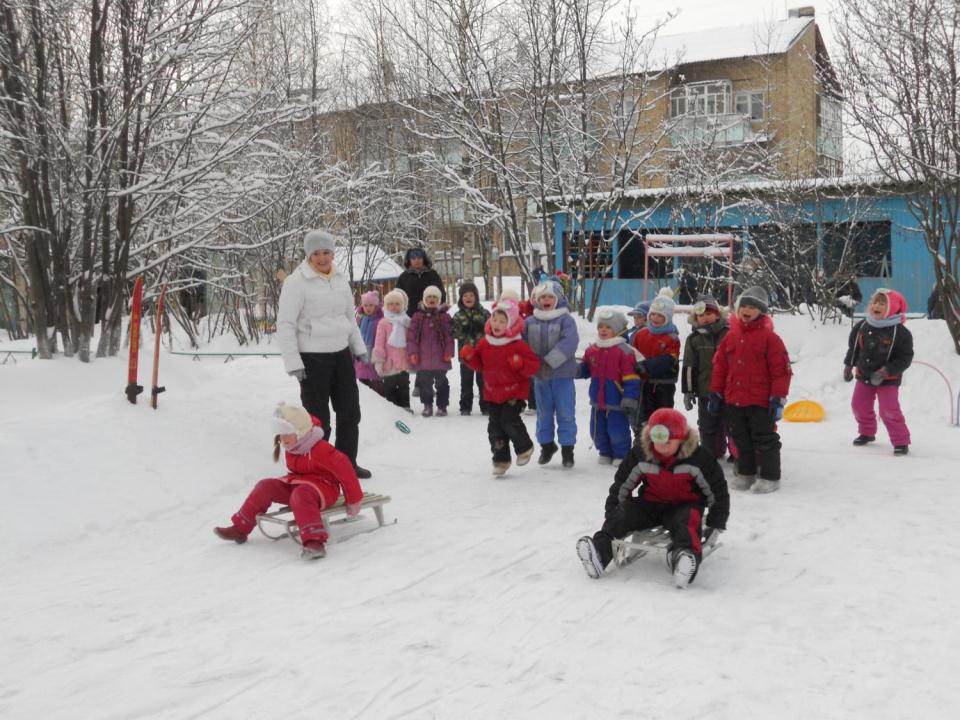 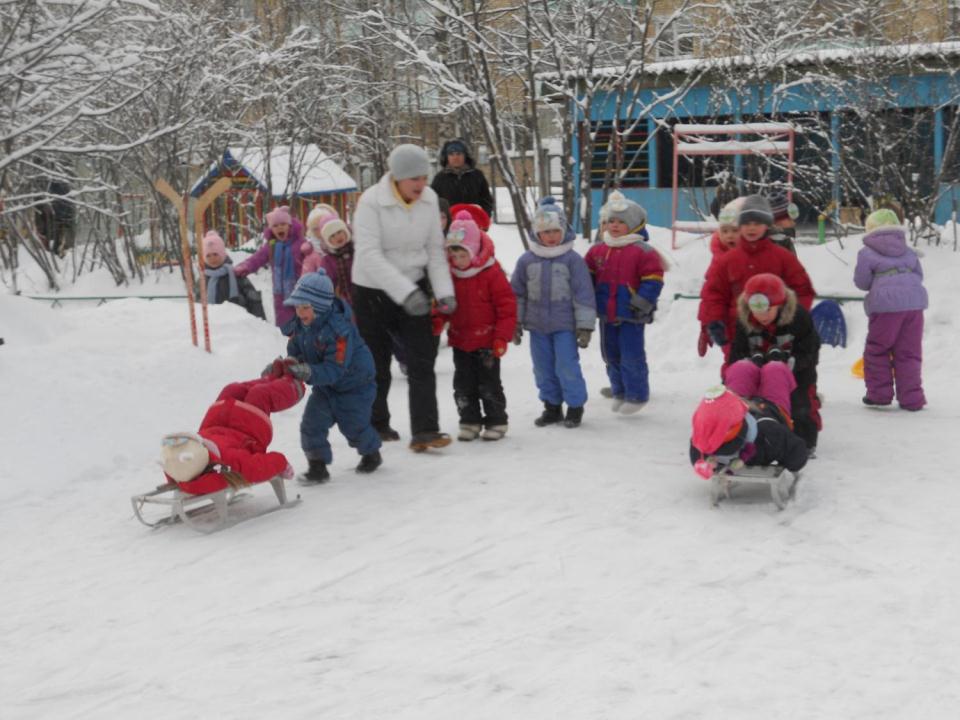 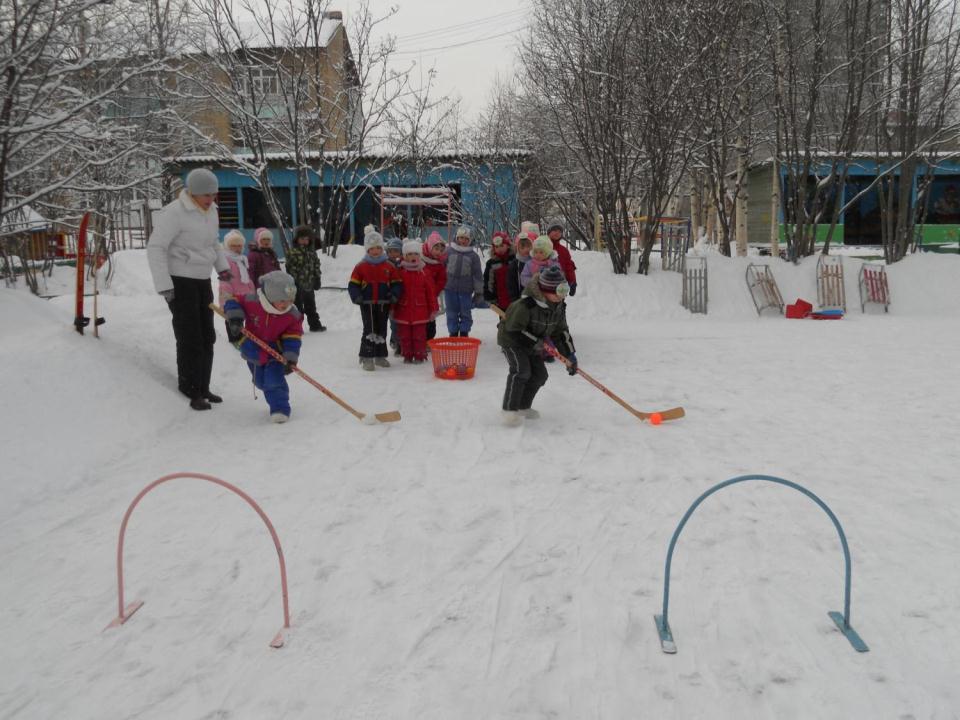 НАШИ
ЗИМНИЕ 
ЗАБАВЫ
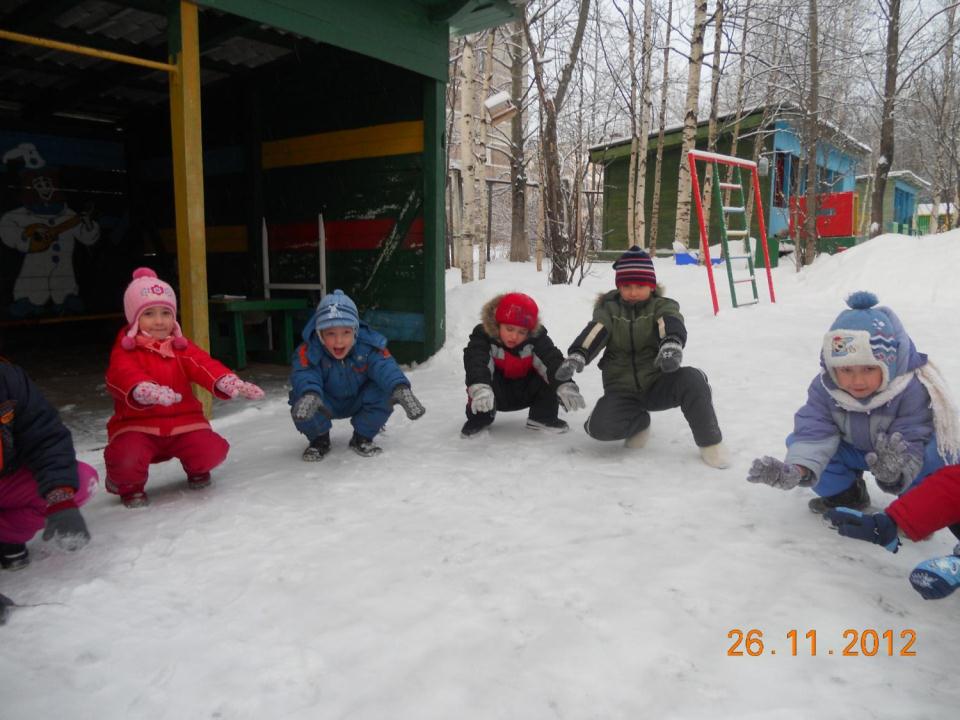 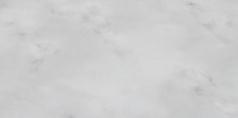 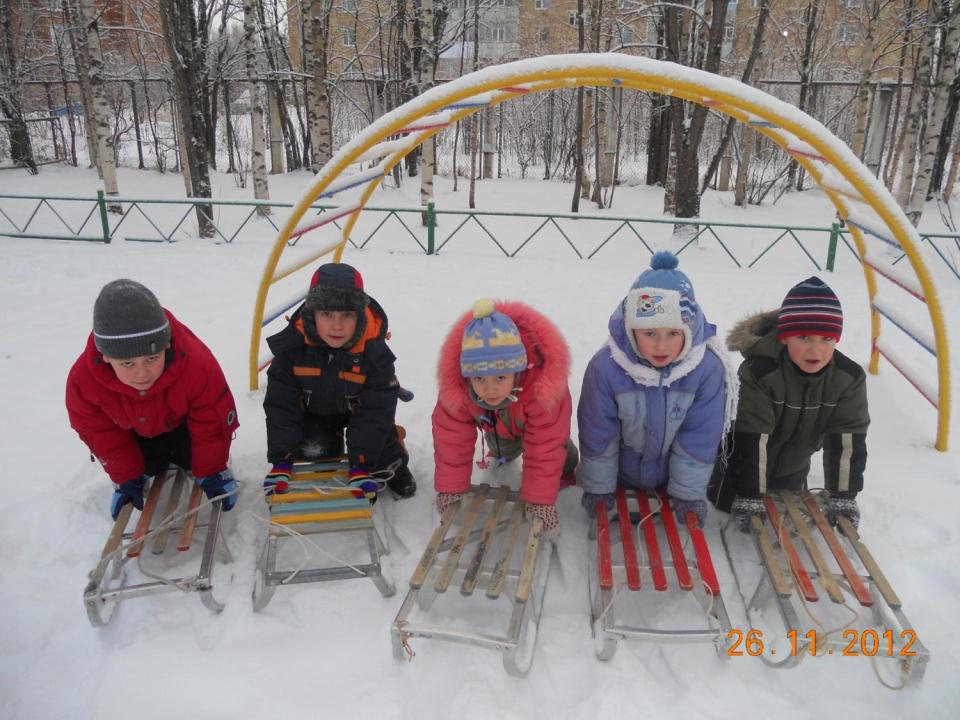 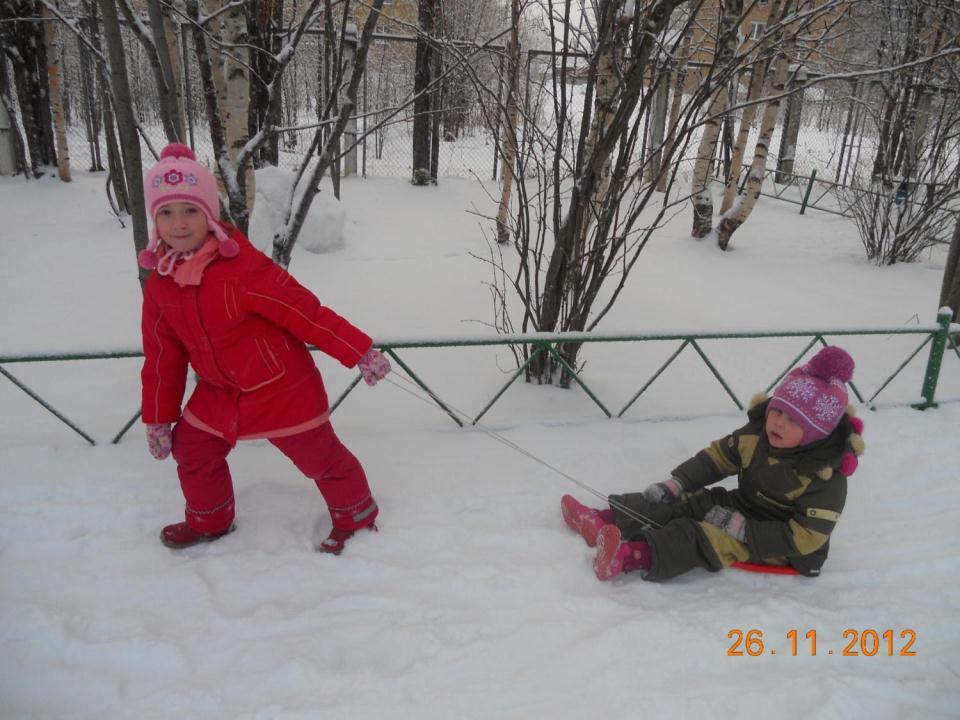 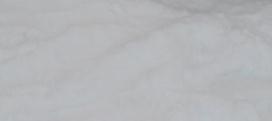 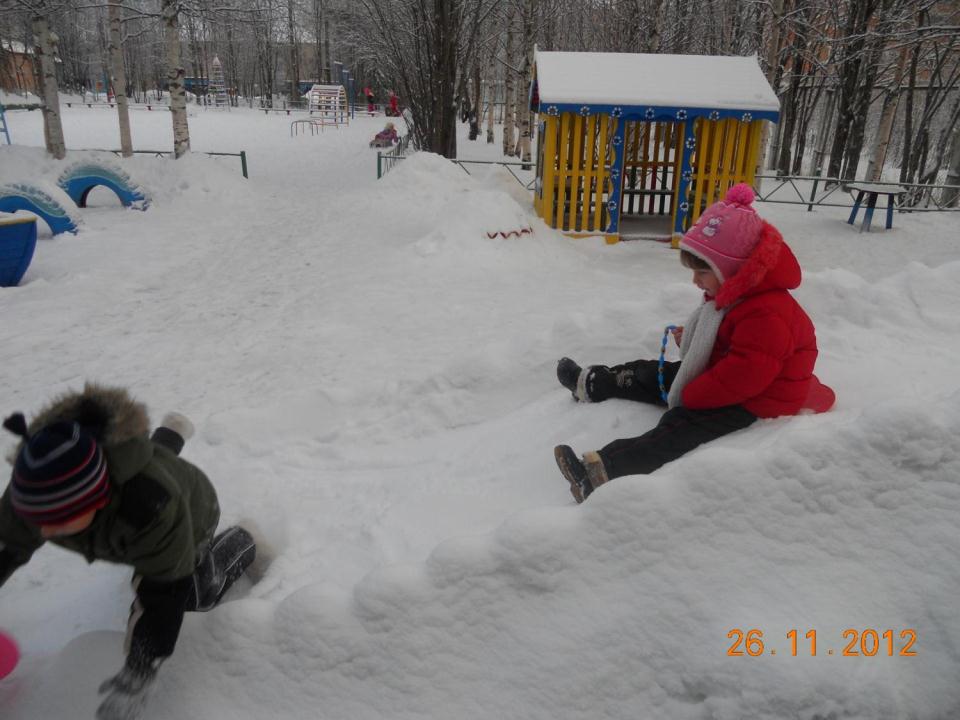 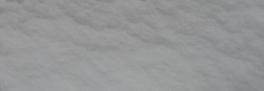 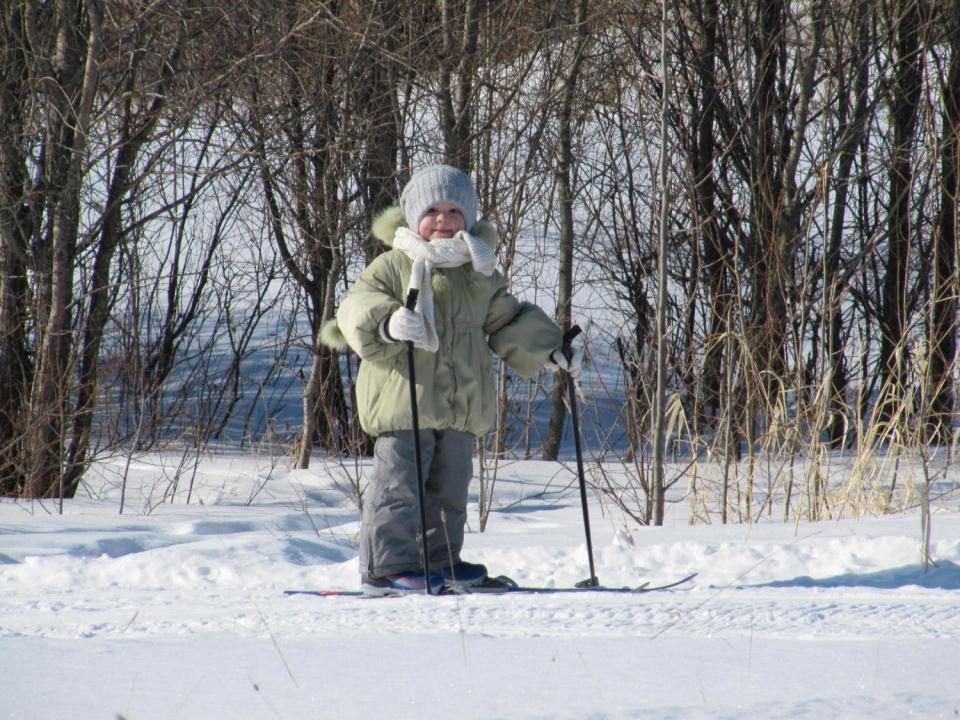 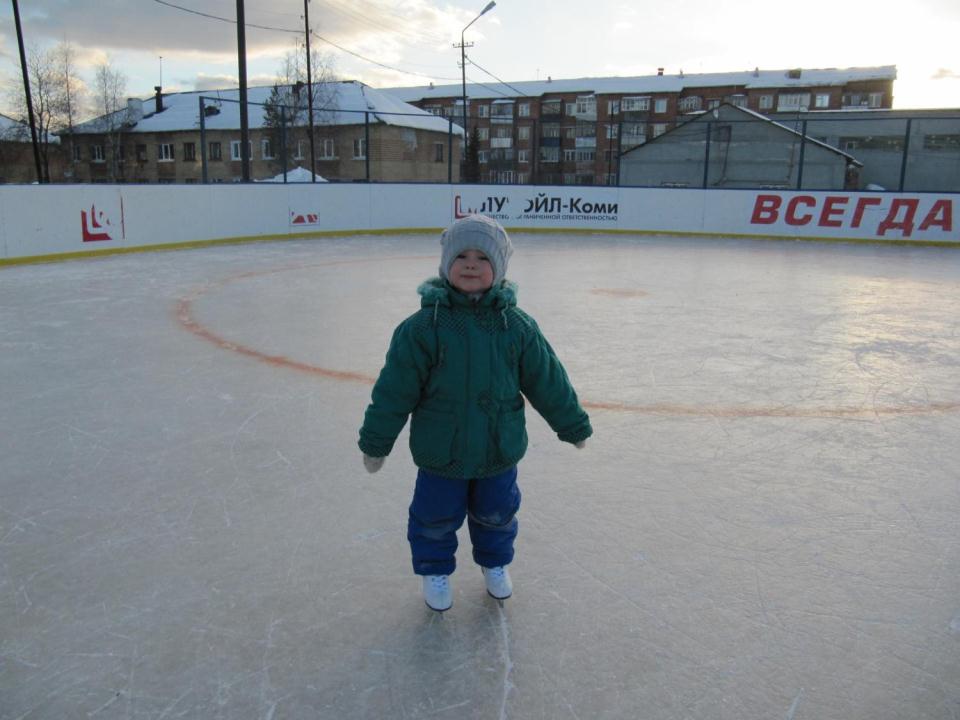 « Спасибо за внимание»
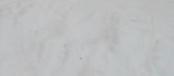